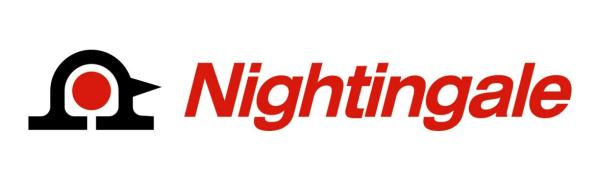 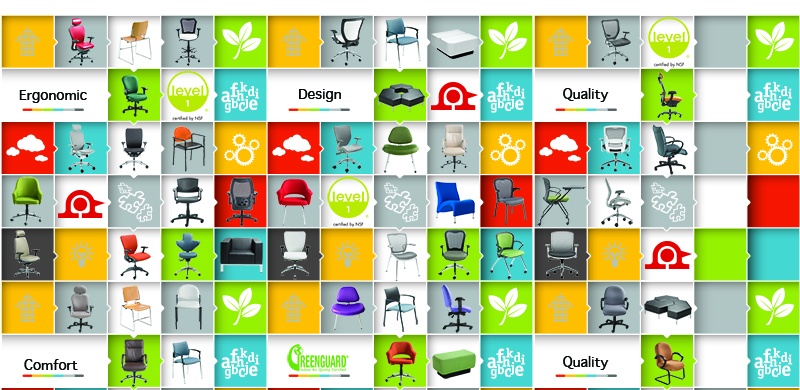 ENERSORB™
Seating Excellence since 1928
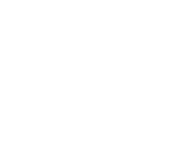 This presentation is confidential and is intended only for the individual named. Disclosing, copying, distributing or taking any action in reliance on the contents of this information is strictly prohibited
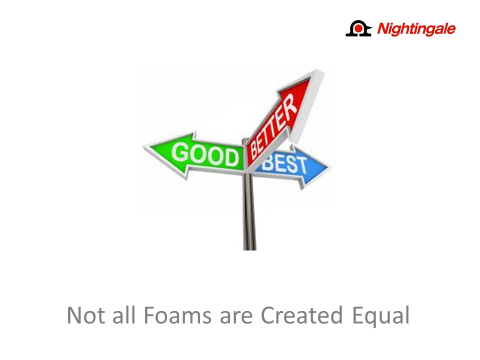 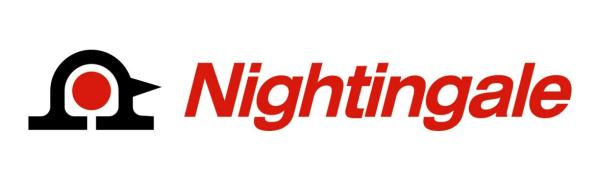 3 types of foams are 
used for seat cushioning:

Fabricated – Good

Moulded – Better

ENERSORB™ – Best


Today we are going to see, and experience, the difference !
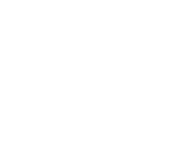 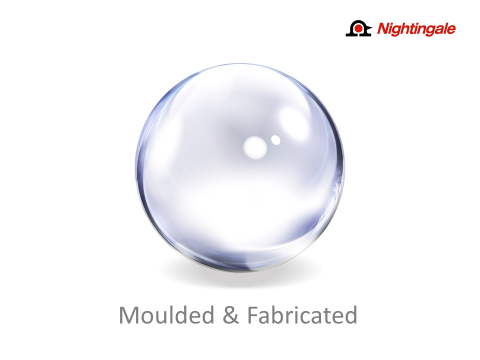 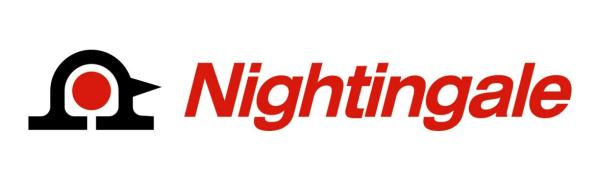 Moulded and Fabricated are 
the most commonly used seat foams in both offshore & domestically made chairs

Both have the same basic structure; very large bubbles, 
with very thin walls
Both types of cushioning initially provide a very comfortable sit
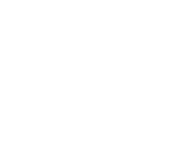 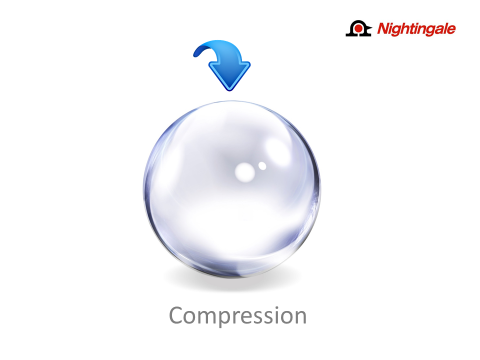 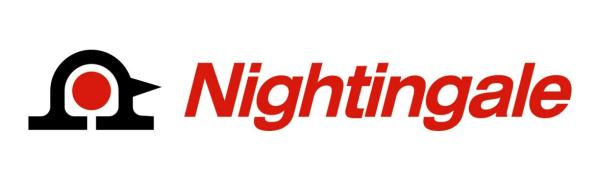 When seated, our weight immediately begins to ‘push down’ on the cushioning 

Changes to the shape of these large, thin walled bubbles is permanent over time and can quickly strip the chair of any seat cushioning benefits, critical to the support of the user
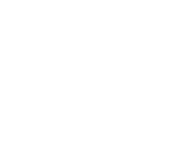 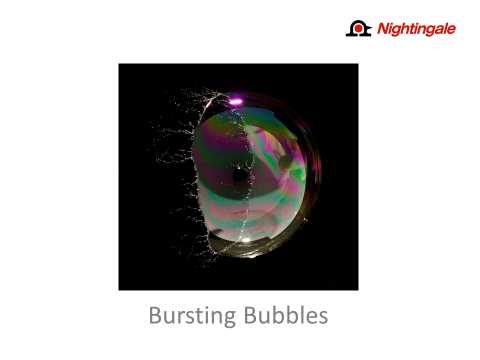 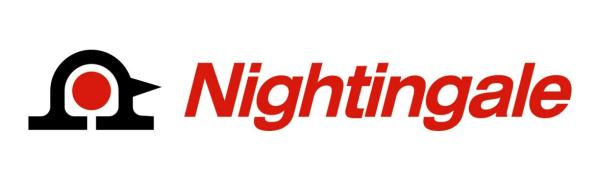 This ‘pushing down’, or compressing,
of the bubbles leads to wall breakage,
resulting in the user feeling pressure 
spots on the back of their upper legs 
as their weight is now sitting on 
the seat pan
This is what causes the ‘grooving’ in a seat

The rest of the chair may be in good working order, but when the cushioning is compromised the user will need a new chair
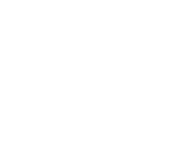 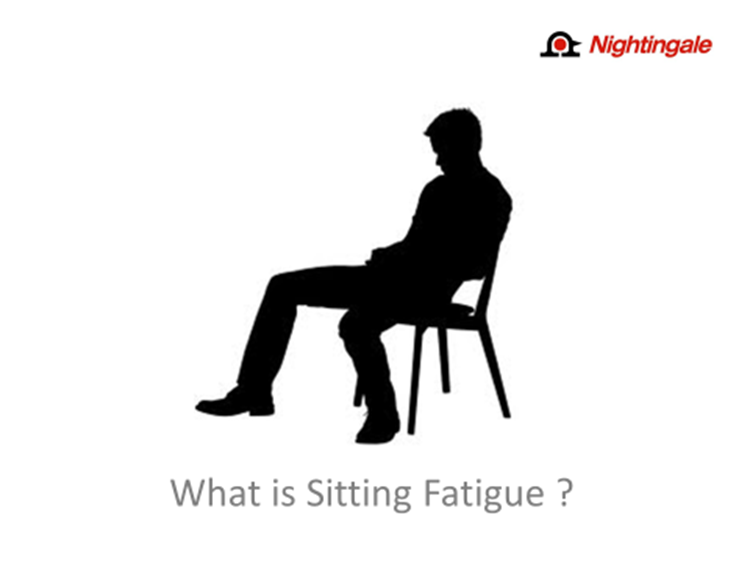 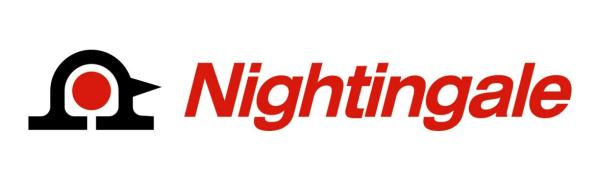 While we sit our muscles are working to maintain our torso, 
neck and shoulders in a steady position

A stationary working position squeezes the blood vessels in 
the muscles reducing the blood supply to the working muscles just 
when they need it the most

This is why someone sitting, in an unsupportive chair, all day at their job can be even more tired than a construction worker at the end of the day
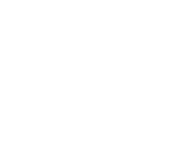 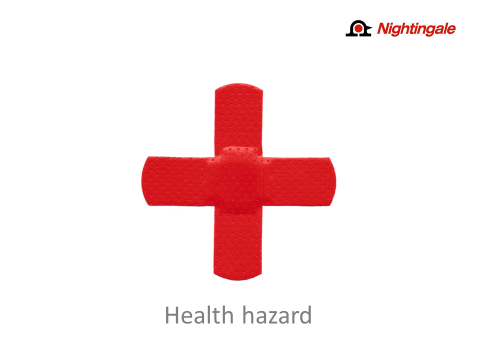 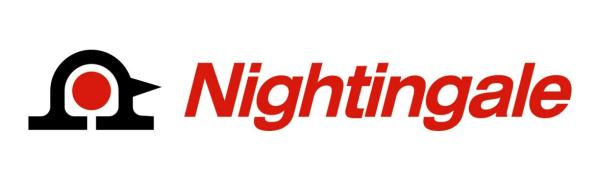 Mobility restrictions, such as damage to the shoulders 
rotary cuff

High tension on the spine can impede blood flow to the spinal discs, limit their nutrition and can contribute to their premature degeneration

Pressure spots can lead varicose veins, and further to Thrombosis 
or blood clotting, deadly if the clot breaks free and travels to the heart or brain
Initial troubles are minor, ranging from slight back pain, muscle tenderness, stiff necks, and numbness in the legs

Perhaps the most dangerous and neglected aspect of incorrect and unsupported seating is that it can be a gradual deterioration of health over a 30 to 40 year timeframe
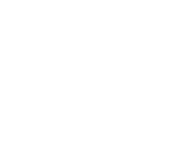 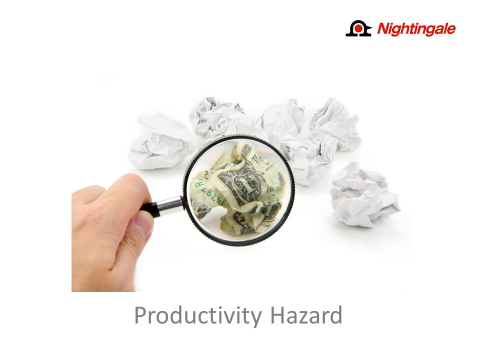 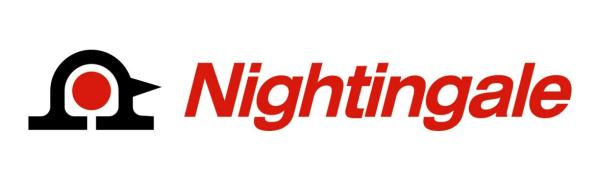 Work related musculoskeletal 
disorder claims per year: 650,000 

Costs to Employers: 20 + Billion $

$1 of every $3 of Worker's 
Compensation costs are spent 
on occupational musculoskeletal disorders

Indirect costs are 3 to 5 times 
higher, reaching approximately 
$150 Billion per year
					U.S. Bureau of Labor Statistics
Companies spend millions annually for Ergonomic Assessments

Concern is not only for the employee’s well being, but also for the companies financial health
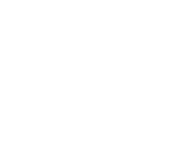 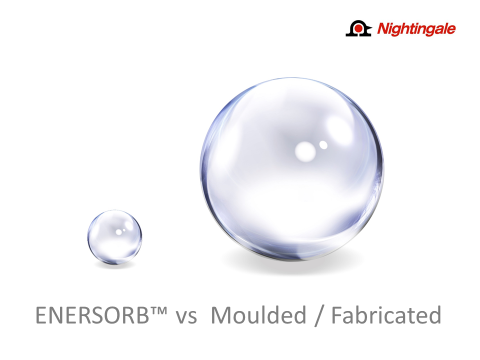 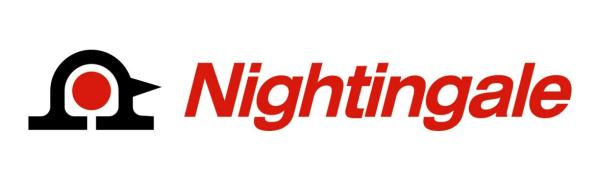 The silicone surfactants also build 
strength in the cell wall, which makes 
ENERSORB™ more elastic and helps to 
redistribute the applied pressure over 
a wider area

These silicone coatings are contrasted 
with petroleum coatings used on other 
foams that tend to cause ‘stickiness’ 
and lack of response


             ENERSORB™	Other

Slippery		Sticky

Dry		Wet

Slip		Stick
The shape of ENERSORB™ bubbles are dramatically different from that of others foams. ENERSORB™ bubbles 
are very small, with very thick walls

Additionally, ENERSORB™ formulation 
contains silicone surfactants, or coatings, that eliminate friction, and greatly enhance dynamic movement, between the bubbles as they move in response to the user’s weight and shape
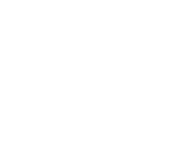 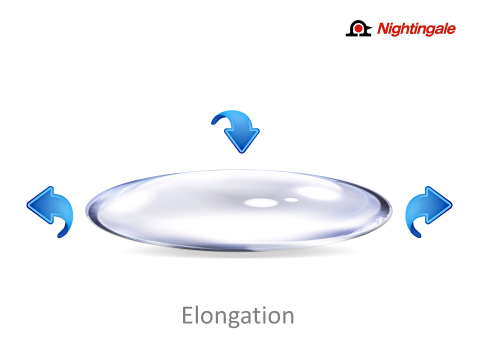 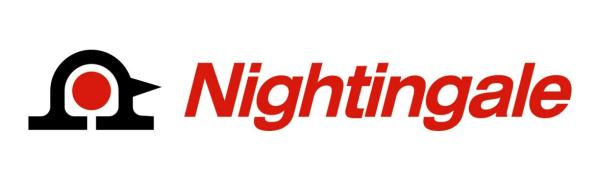 Translation … 

It stretches every which way, to 
support each users weight and 
body shape and then stretches 
back to it’s original shape 
to sit like a new chair.
 
And its memory last for up 
to 15 years !
With it’s unique high performance, viscoelastic urethane formulation, ENERSORB™ absorbs and conforms 
to the weight and shape of the user, dispersing weight not only vertically, but horizontally as well. This horizontal, or elongation movement of ENERSORB™ is key to it’s ability in dramatically reducing potential for sitting fatigue.
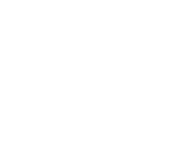 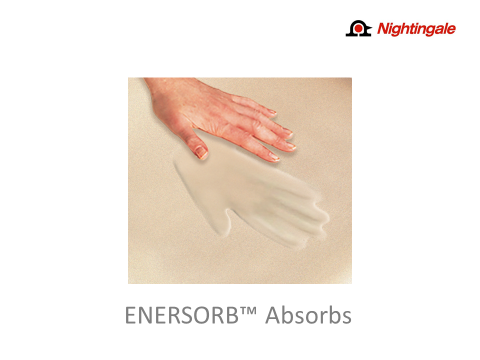 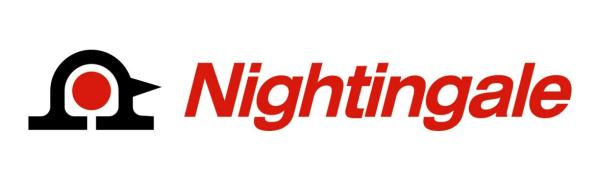 The net result of ENERSORB™ formulation, structure and performance is an unmatched seat cushioning that provides extreme comfort and unmatched support for the user by absorbing their weight and shape
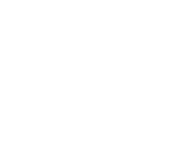 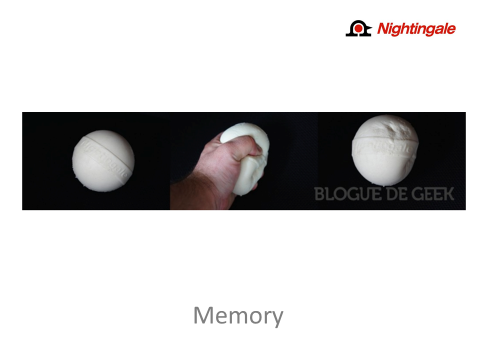 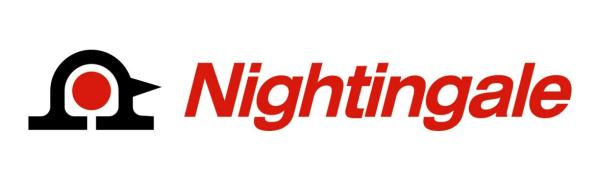 ENERSORB™ can stretch up to 
2.4 times without damage to 
it’s original shape

ENERSORB™ features a superior 
tensile (breaking) strength in 
excess of 14 psi
It will take an abnormal amount of stress before deformation is no longer reversible

This creates a ‘brand new chair’ feel for the user, even up to 15 years after original buy date
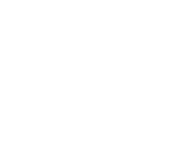 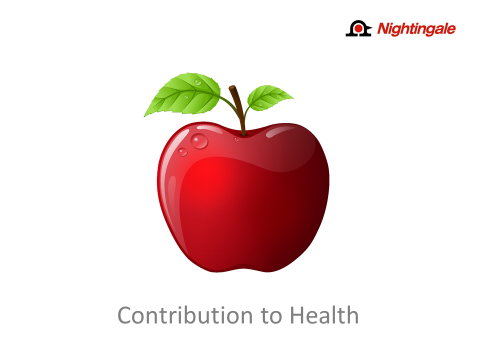 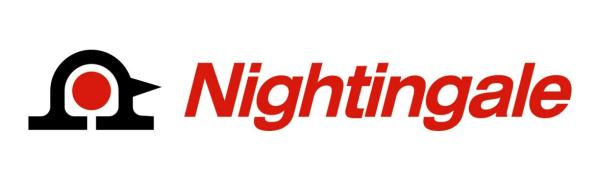 Supports spine and back muscles 
as well as the hips,  buttocks 
and upper legs
Reduces, even eliminates, the creation of pressure spots, which lead to sitting discomfort and long term health troubles


Improves blood circulation by preventing bottoming out
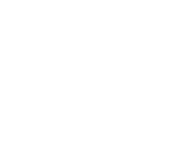 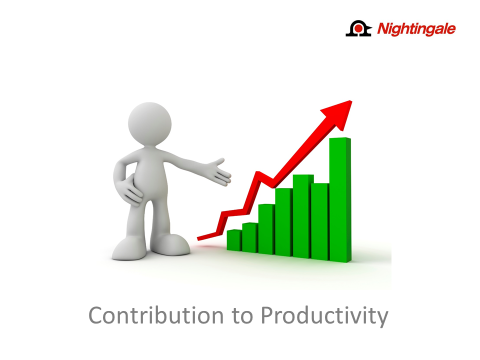 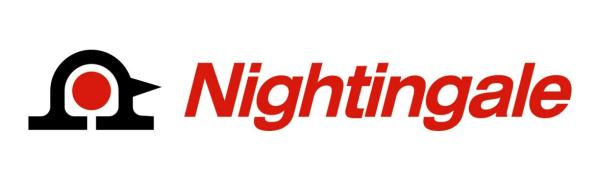 Less obvious benefit is that the level of concentration on work related matters remains consistent and uninterrupted from thought distractions caused by aches and pains associated with 
unsupportive seating
The obvious benefit is less time, 
or no time, away from work 
due to musculoskeletal 
stress or injury
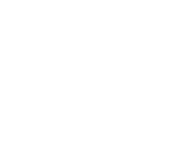 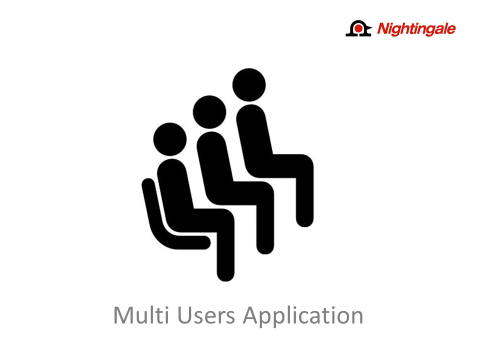 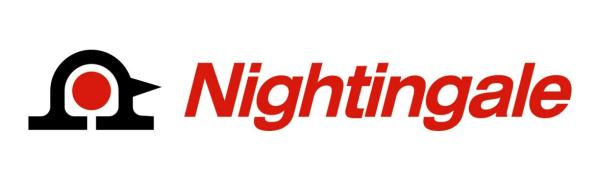 A few multi-user 
applications …

Bank teller seating
Hotel guest rooms
Libraries
Boardrooms 
Task areas 
Student classrooms
Church seating
With it’s memory properties and performance ENERSORB™ seat 
cushioning is the ultimate seating 
solution for chairs in a multi-user application

ENERSORB™ cushioning bounces back within seconds of one user leaving the chair and then offers a new, personalized & dynamic sit for the next user
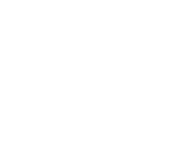 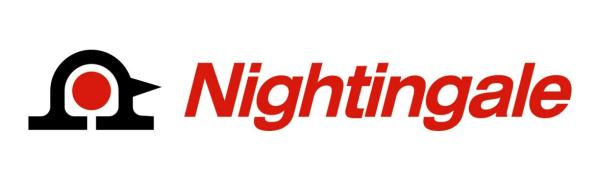 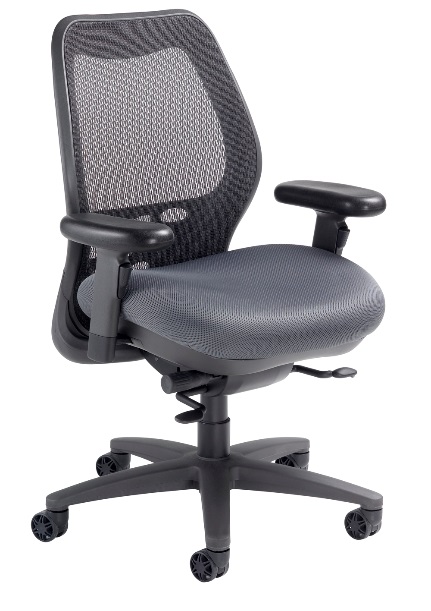 SXO
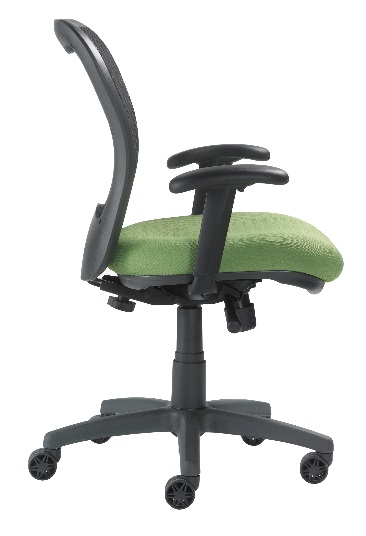 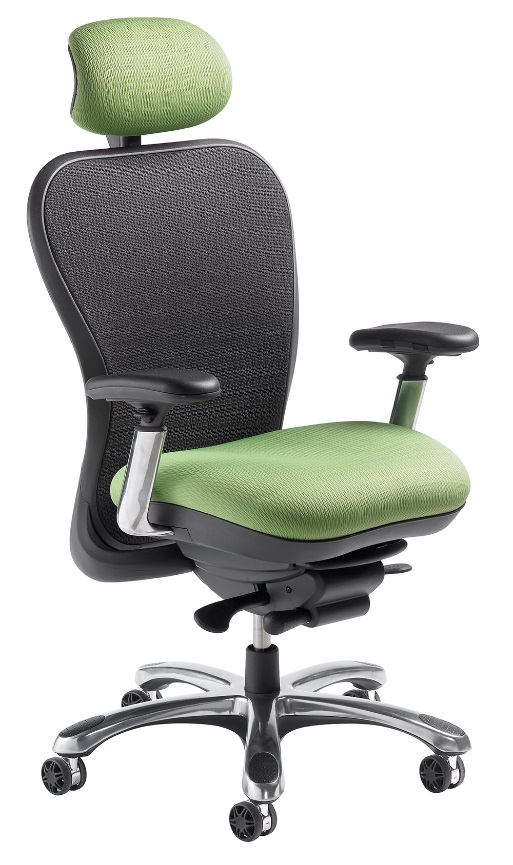 LXO
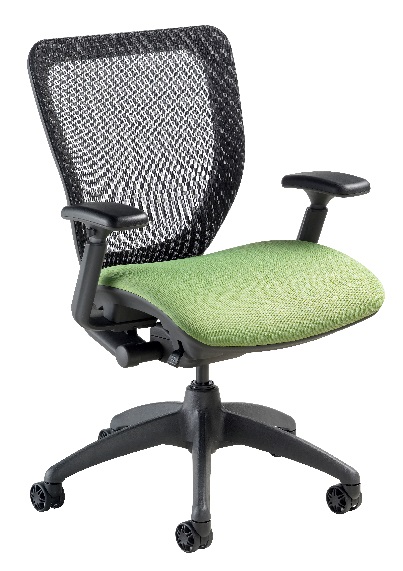 WXO
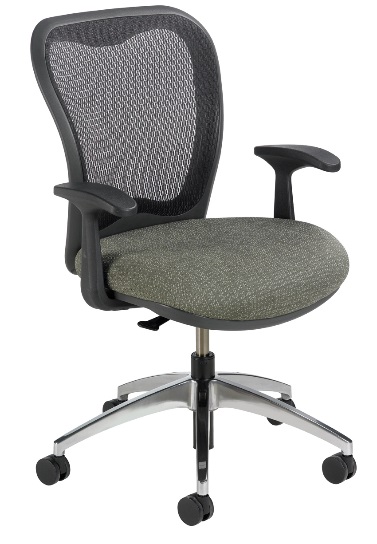 MXO
CXO
ENERSORB™ Standard
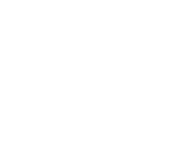 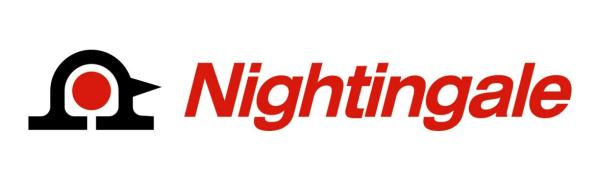 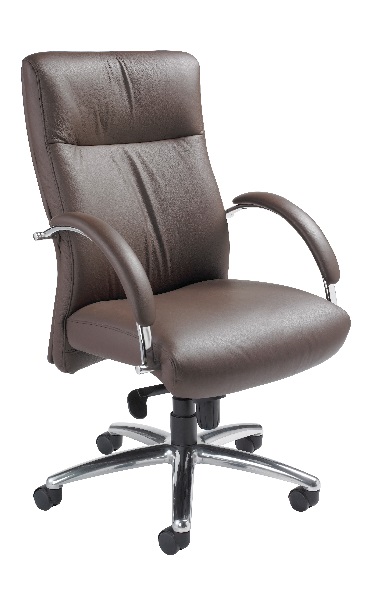 Khroma
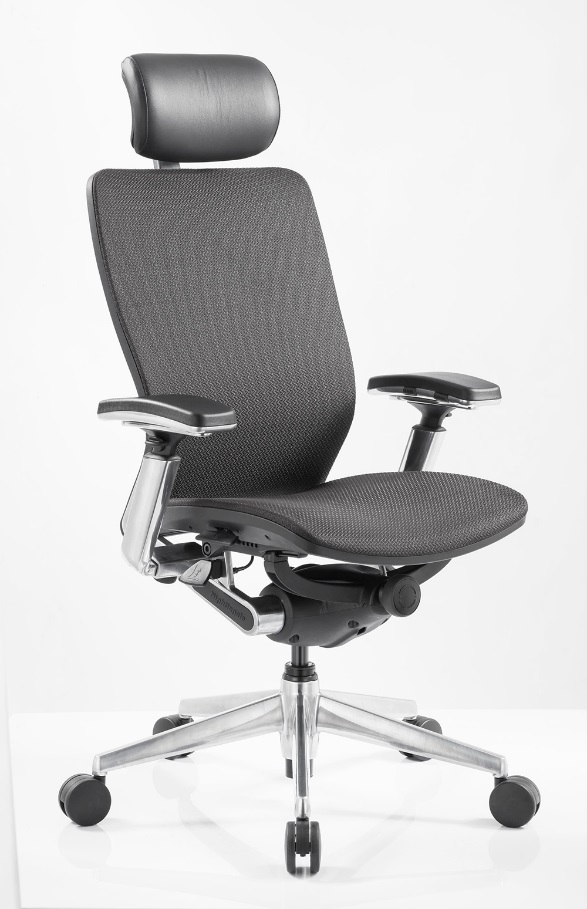 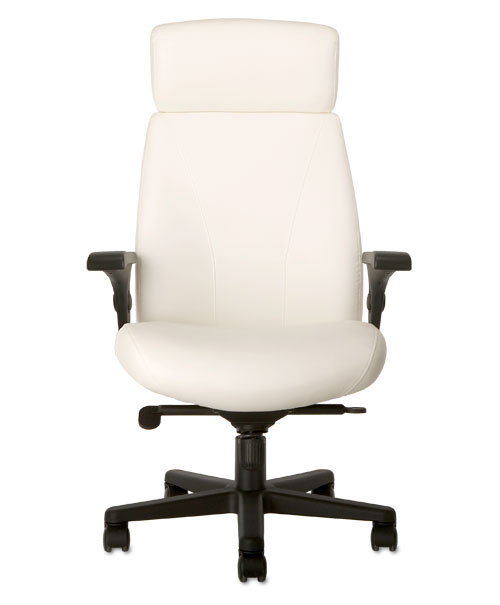 Presider
IC2
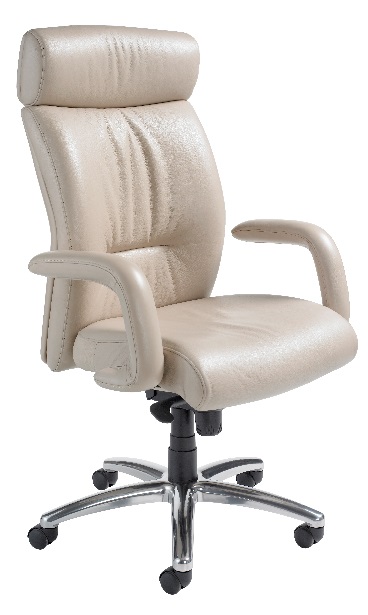 Manno
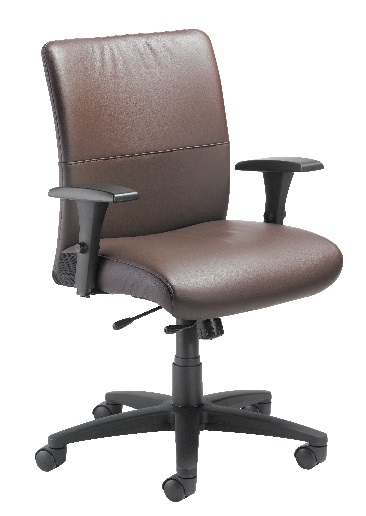 Tuxedo
ENERSORB™ Standard
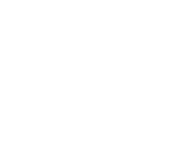 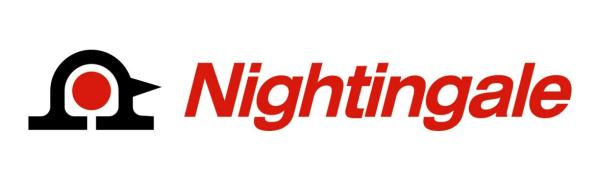 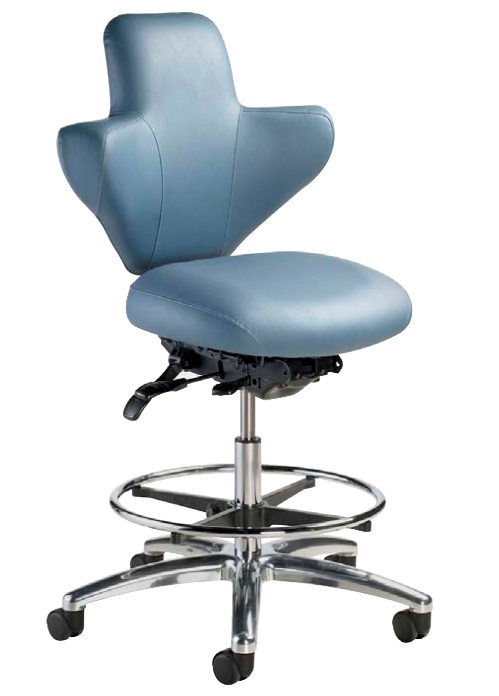 Surgeon
Console
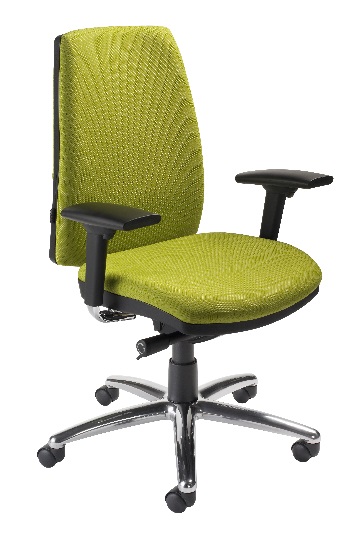 Veronna
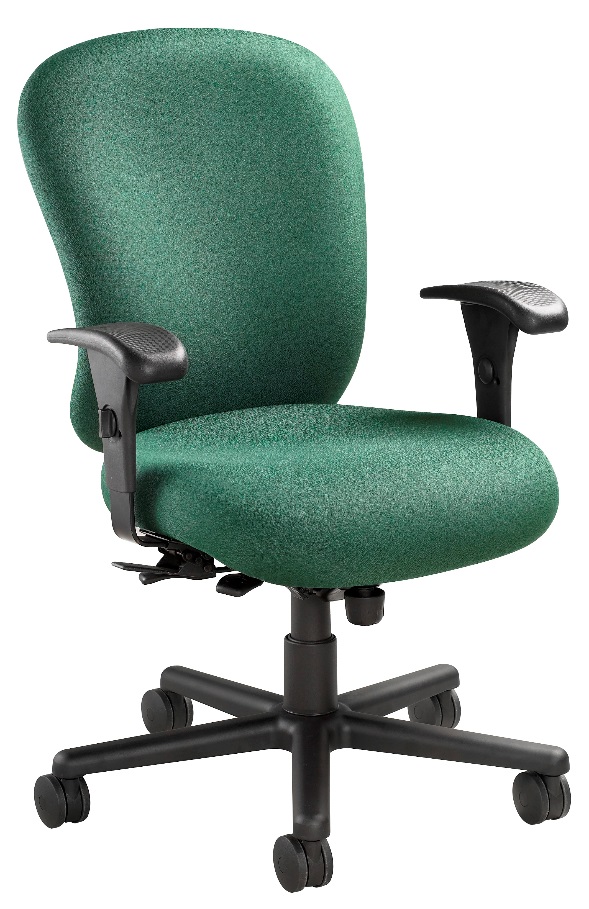 24/7 HD
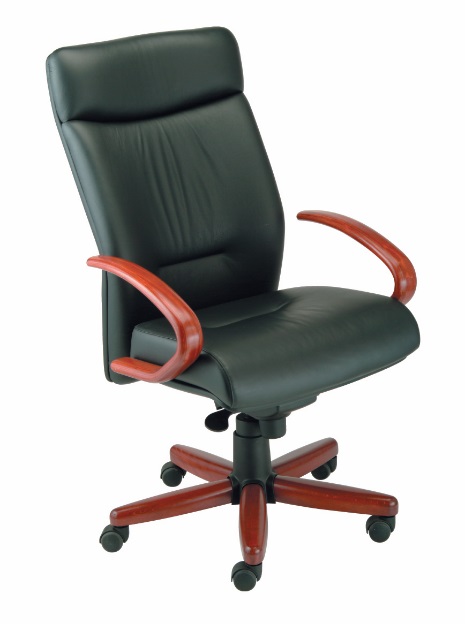 Manno
Timber
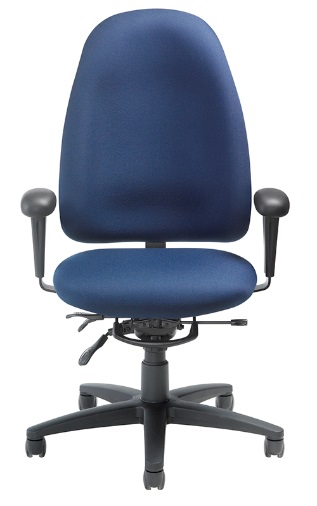 Ergo
Learn
ENERSORB™ Standard
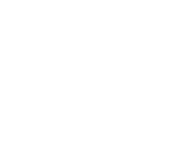 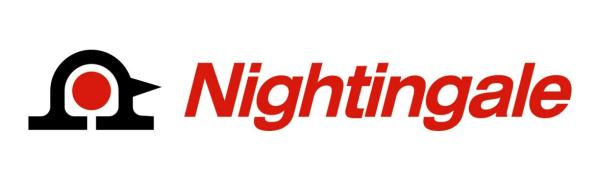 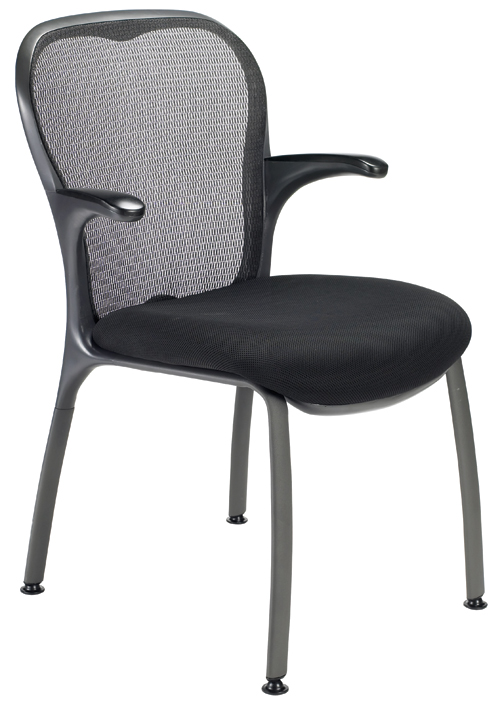 GXO
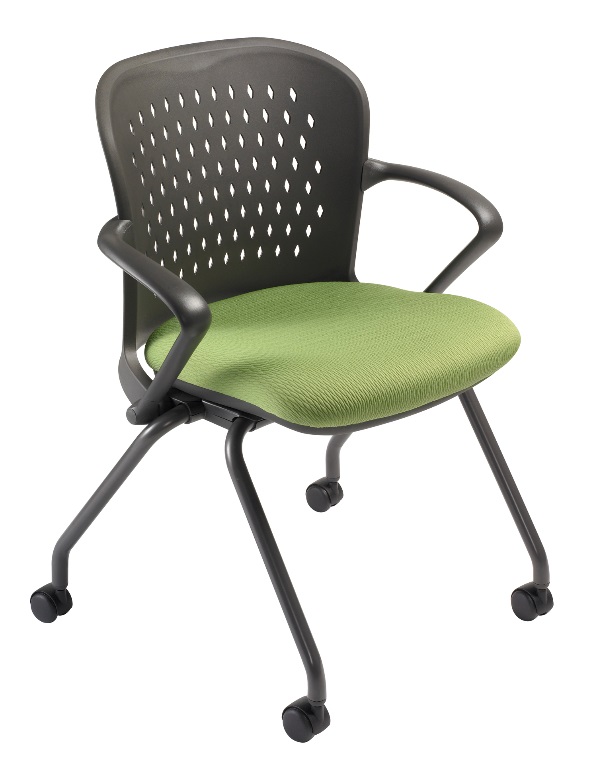 NXO
ENERSORB™ Standard
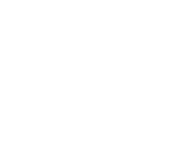 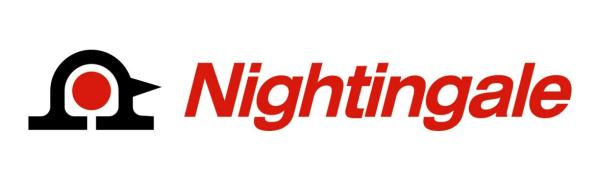 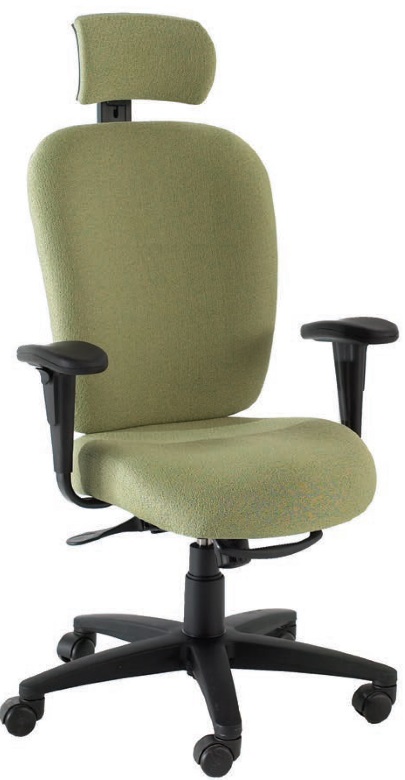 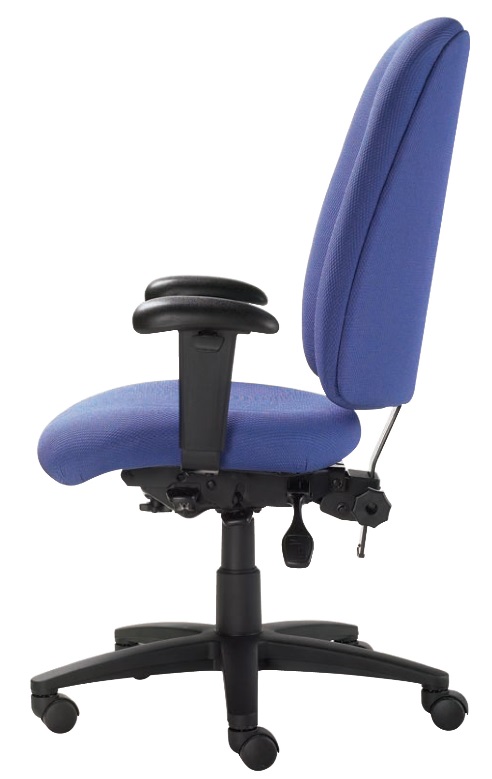 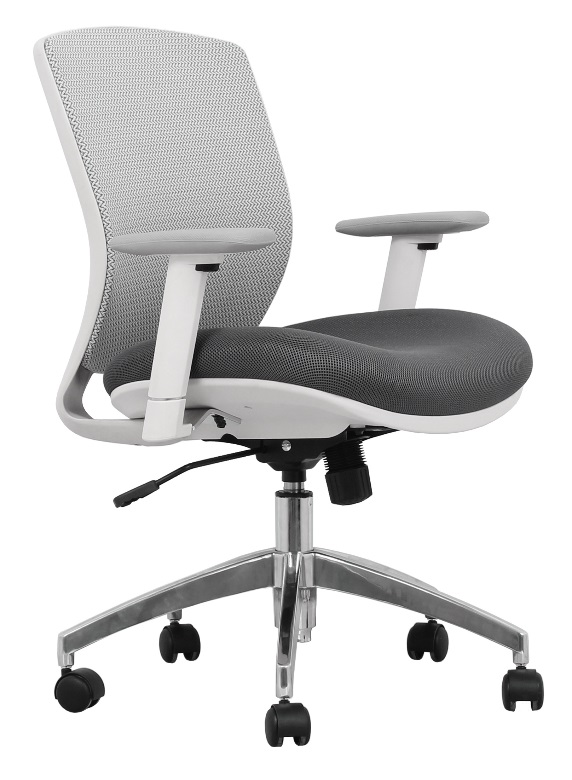 Dany                                       VXO                 Edge
ENERSORB™ Optional
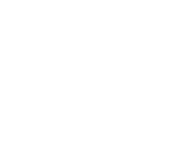 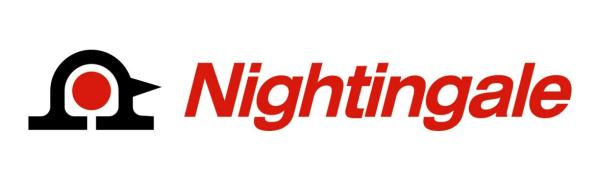 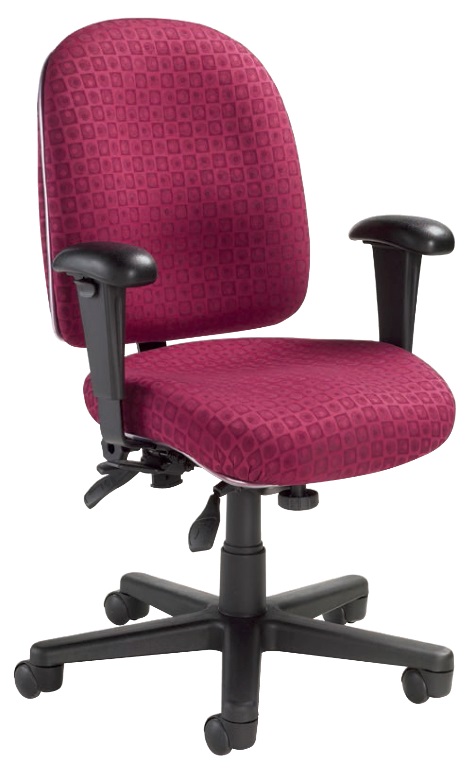 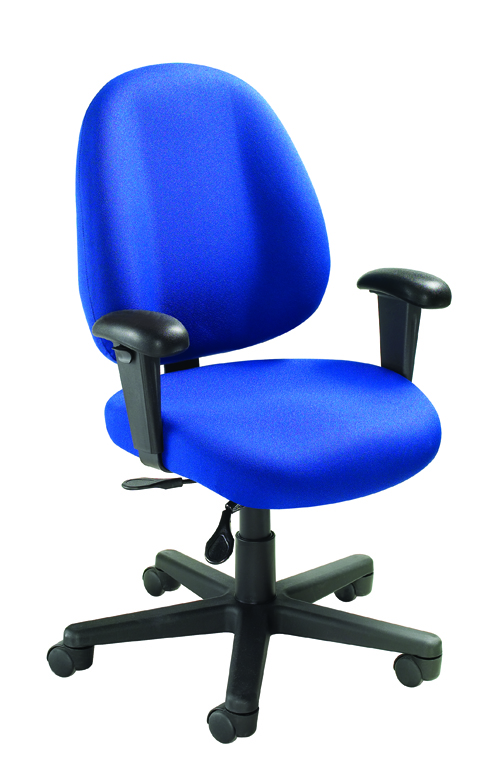 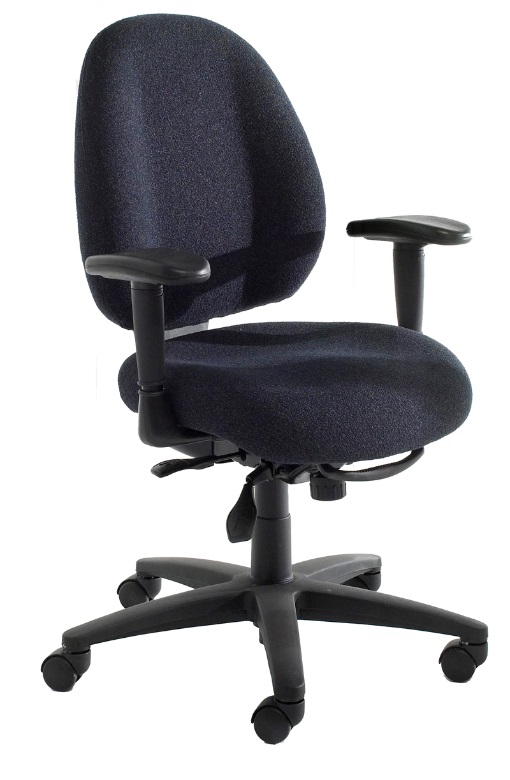 Bear                                   Buddy                                    Legacy
ENERSORB™ Optional
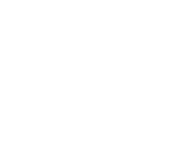 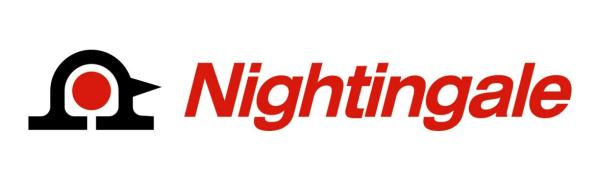 Mark Francis
Learning & Development Manager
Nightingale University 

 905.896.3434
800.363.8954
 Ext 204 

mfrancis@nightingalechairs.com

www.nightingalechairs.com
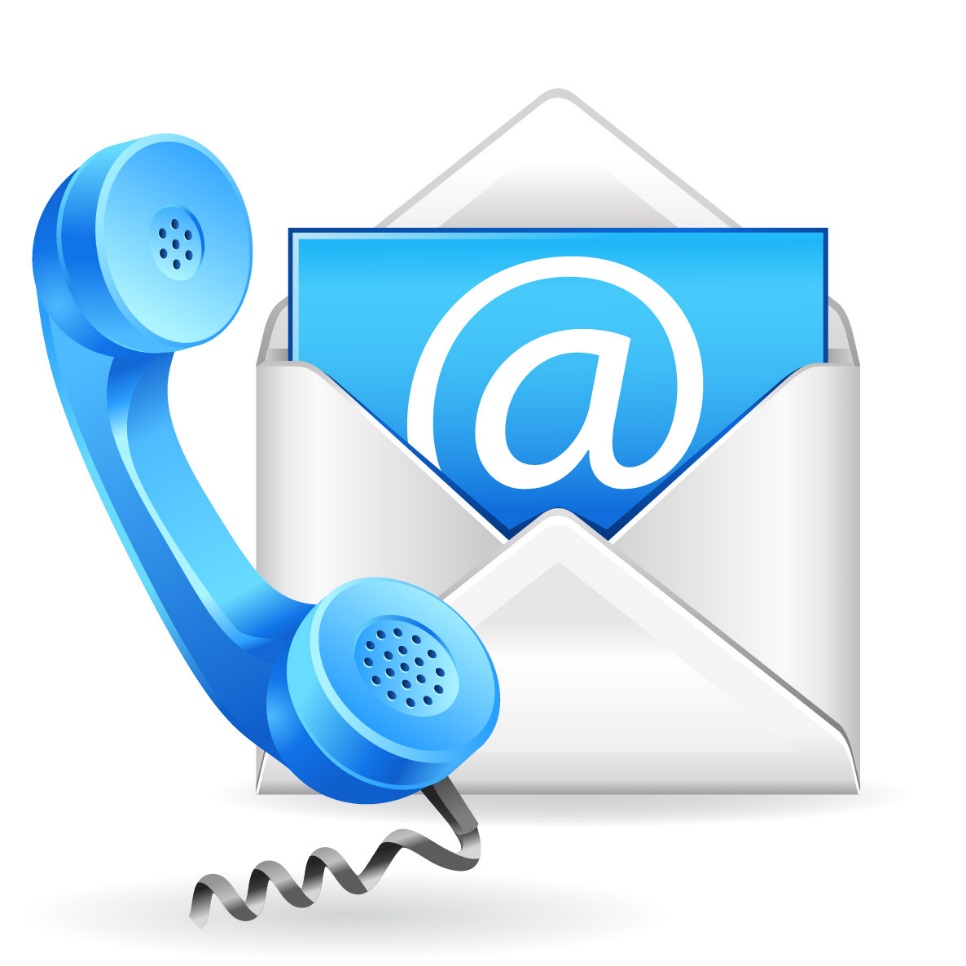